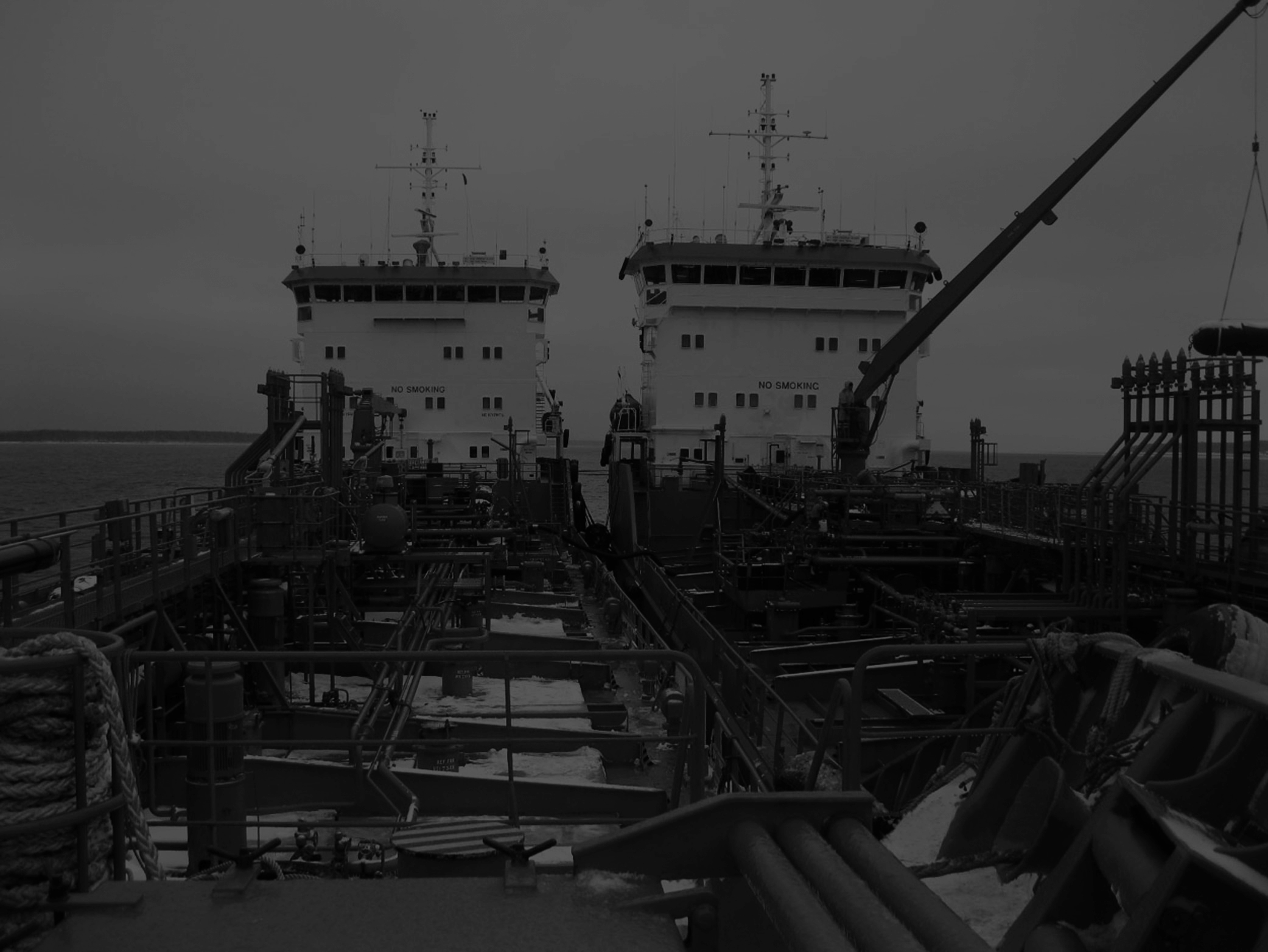 Российский рынок бункеровки судов, перспективы его роста
Надежда Малышева
Директор по развитию
ИАА «ПортНьюс»



Июнь 2018 г.
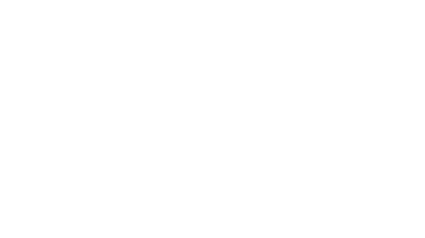 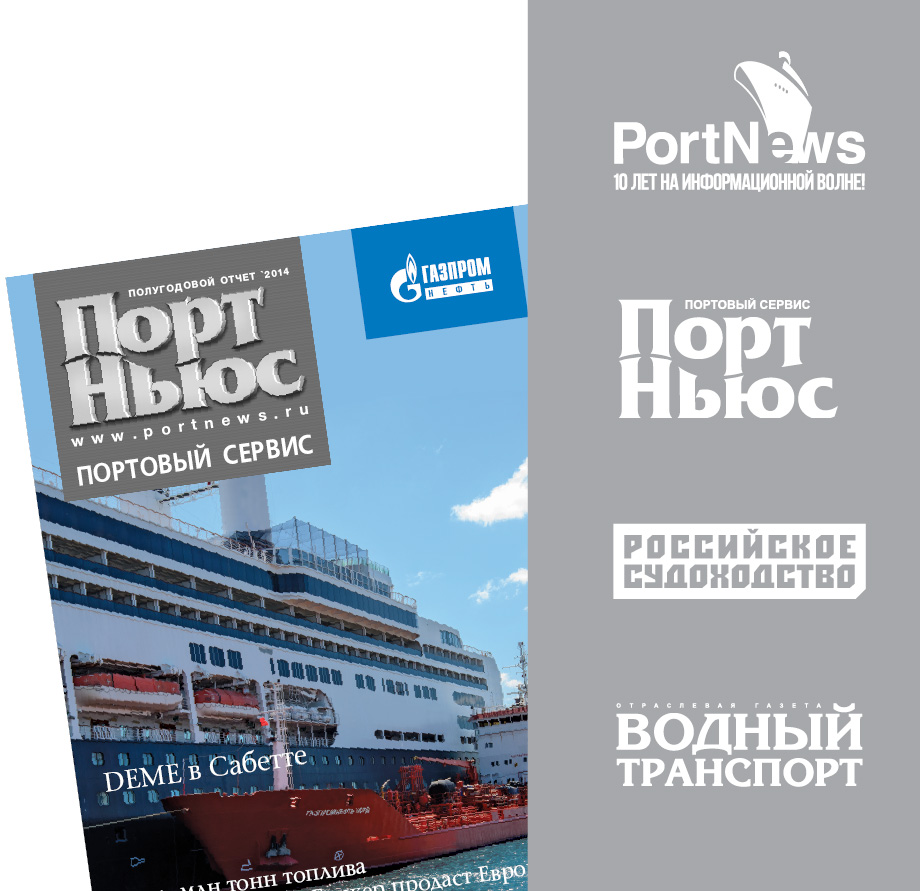 Медиа-группа «ПортНьюс»
14 лет в отрасли
ведущее и самое читаемое СМИ в области морского и речного транспорта
инструмент взаимодействия бизнеса, власти и прессы
русский и английский контент 
отраслевая аудитория по всей России — от Северо-Запада до Дальнего Востока, а также страны СНГ, Европа, Китай и США.

Подразделения агентства работают в сфере журналистики 
и аналитики, маркетинга и дизайна, общественных коммуникаций и развития корпоративного имиджа.

C 2008 года «ПортНьюс» — член Ассоциации Морских Торговых Портов (АСОП).
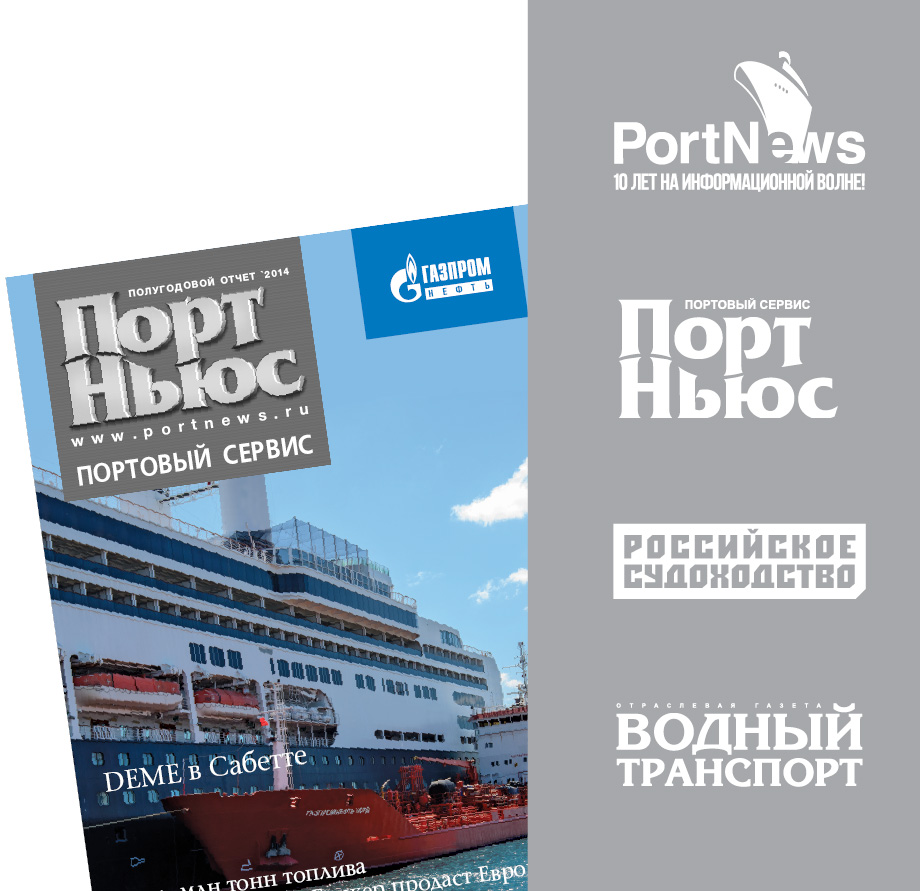 ЦЕНОВОЙ БЮЛЛЕТЕНЬ ПОРТНЬЮС
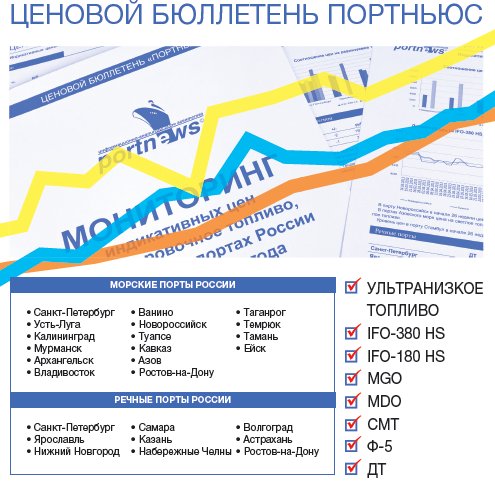 Журналы и спецвыпуски «ПортНьюс» к выставкам «Транспортная неделя-2018» 
и SMM-2018
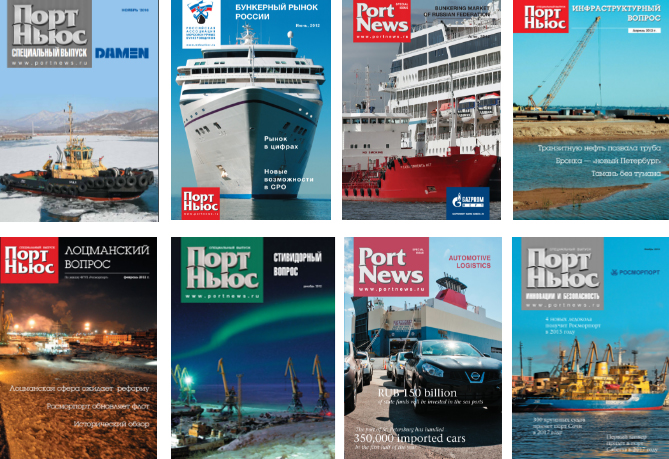 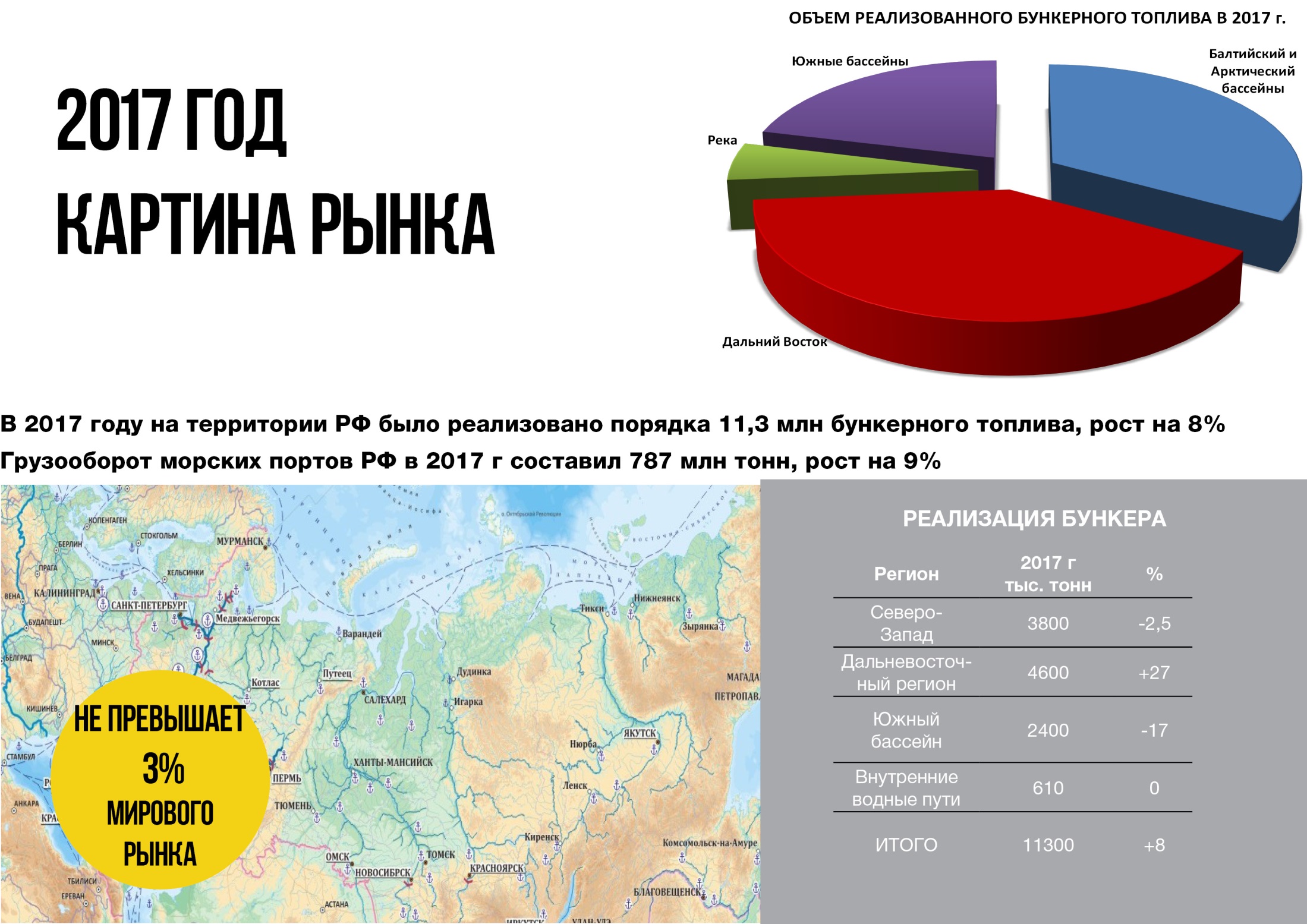 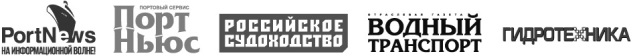 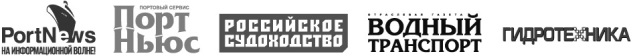 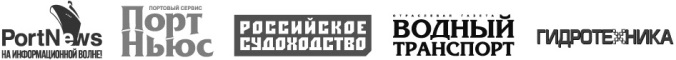 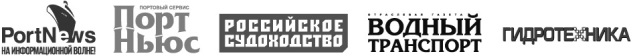 Динамика цен на бункерное топливо (2017 год)
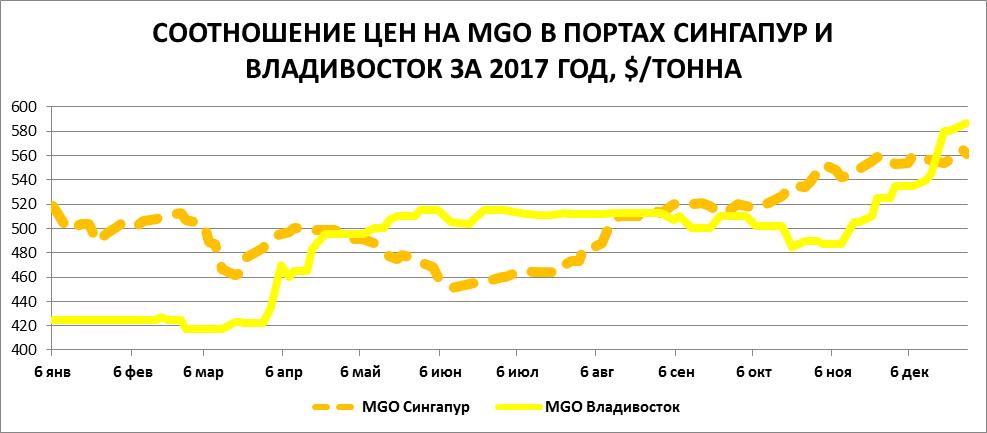 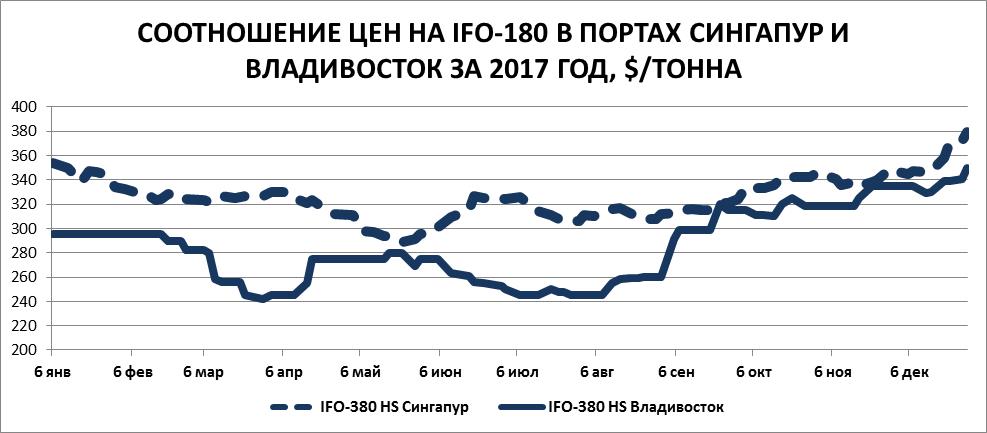 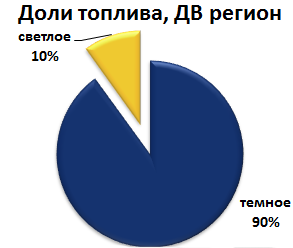 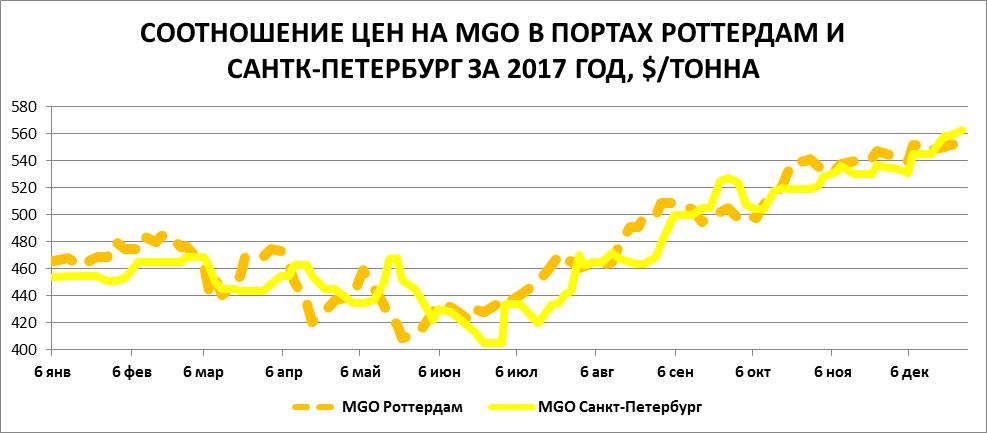 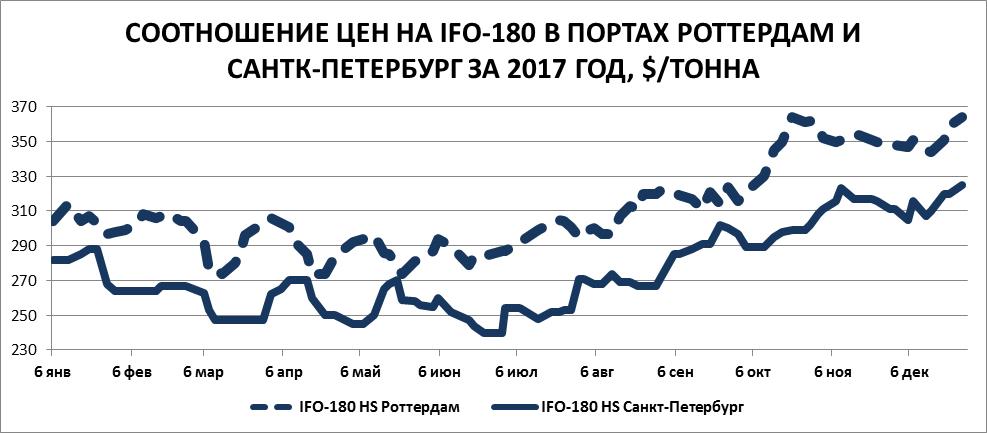 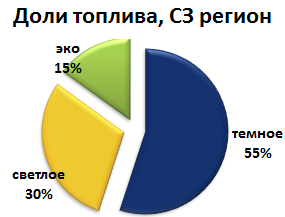 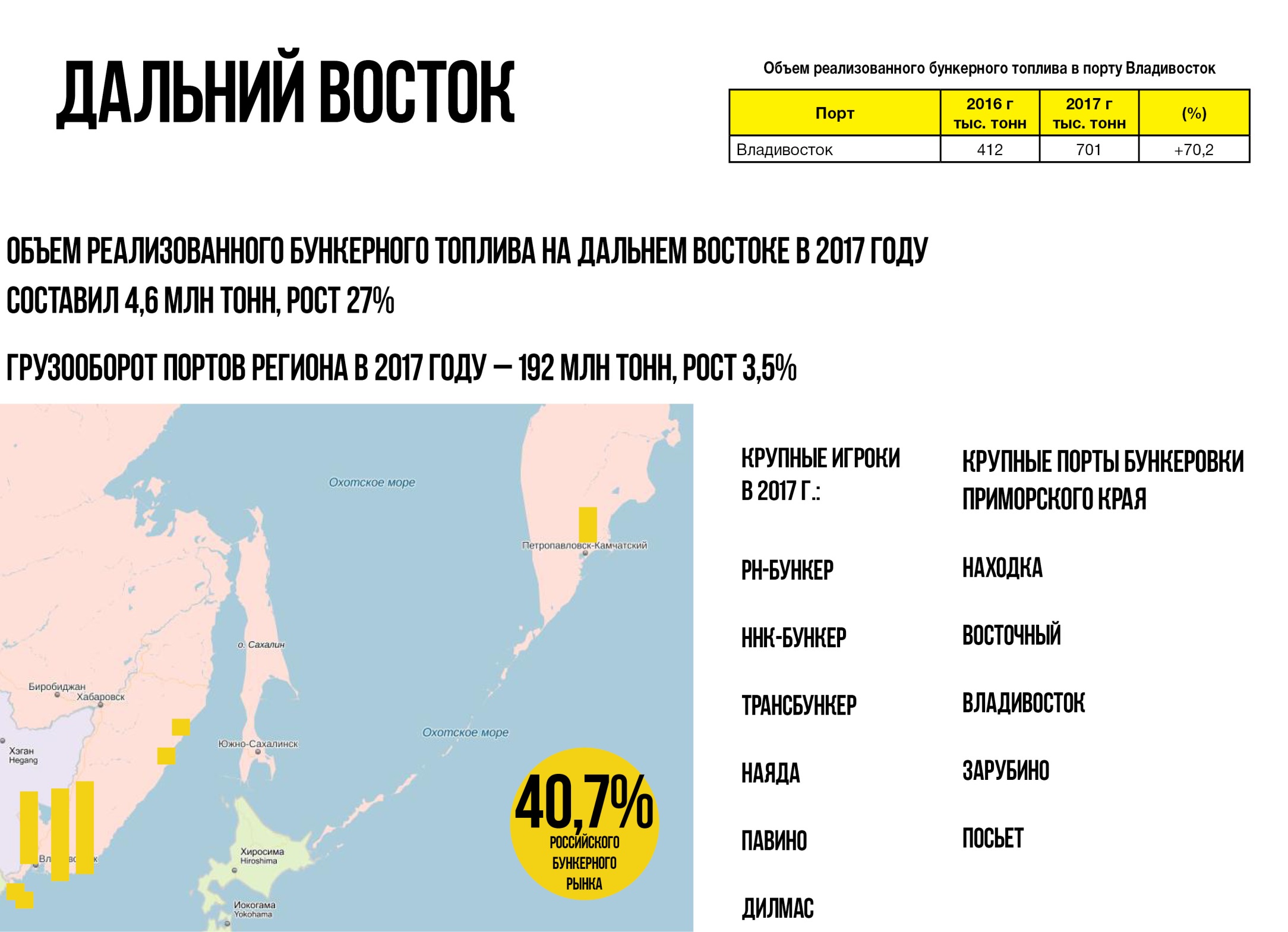 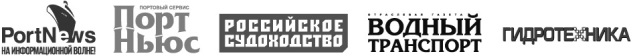 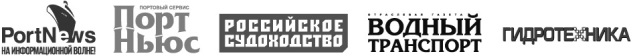 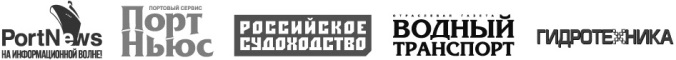 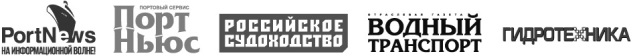 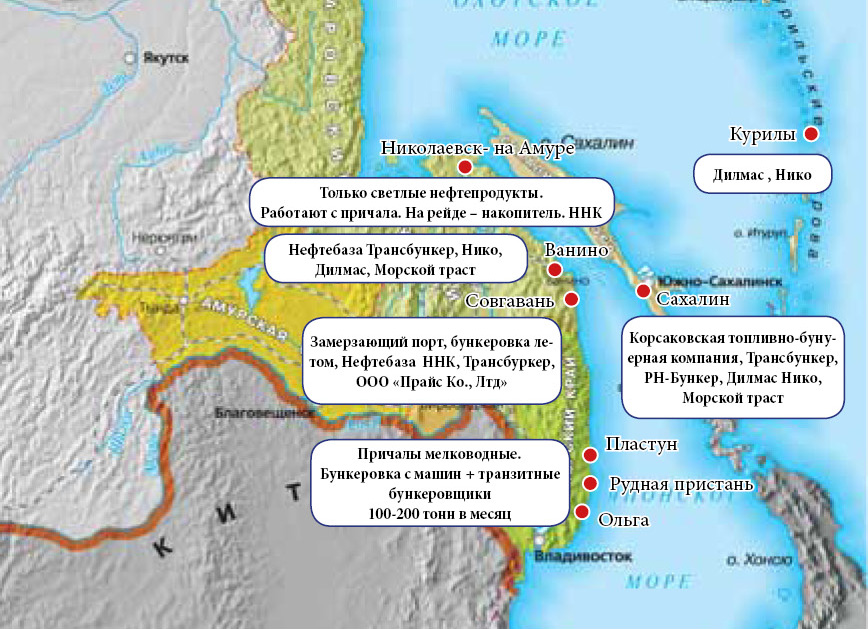 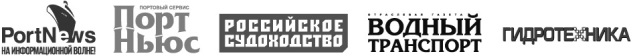 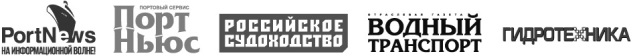 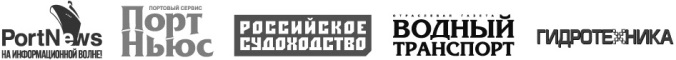 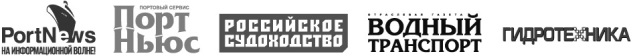 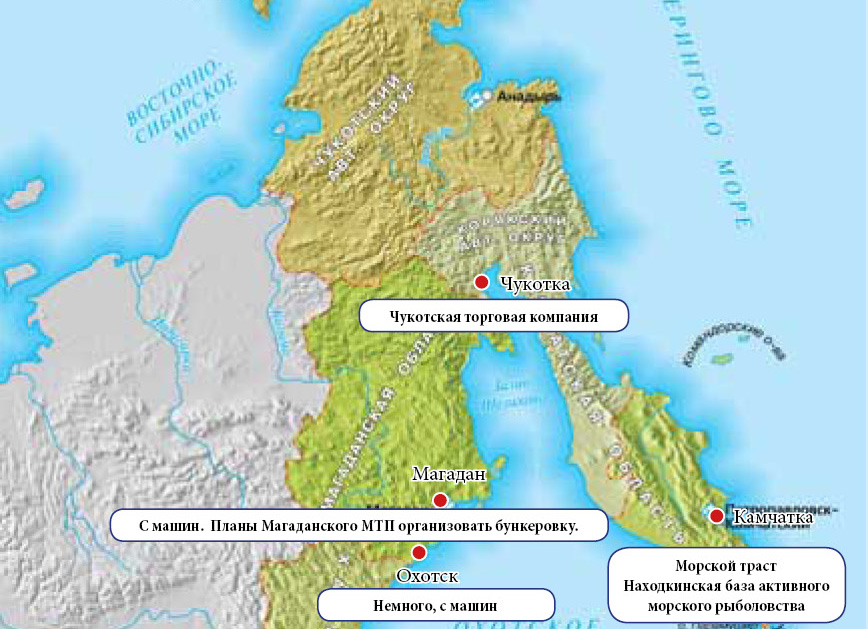 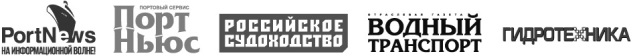 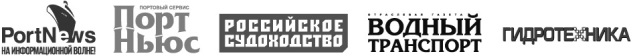 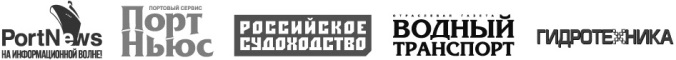 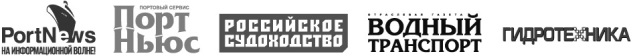 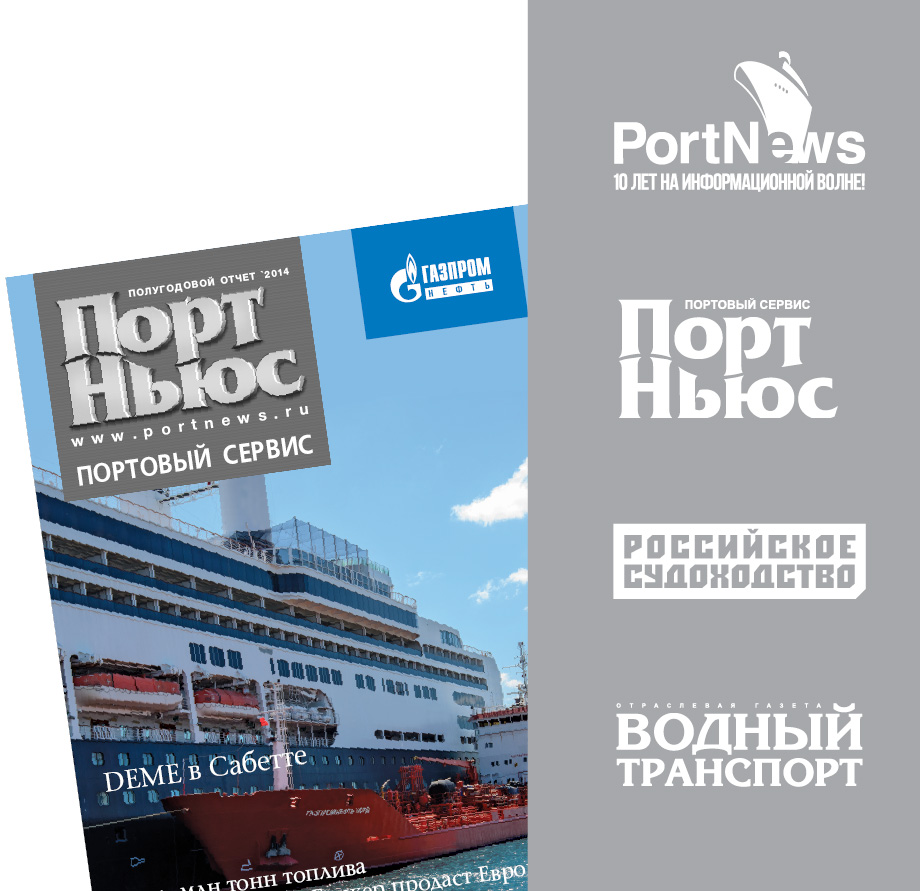 Развитие Дальневосточного бассейна
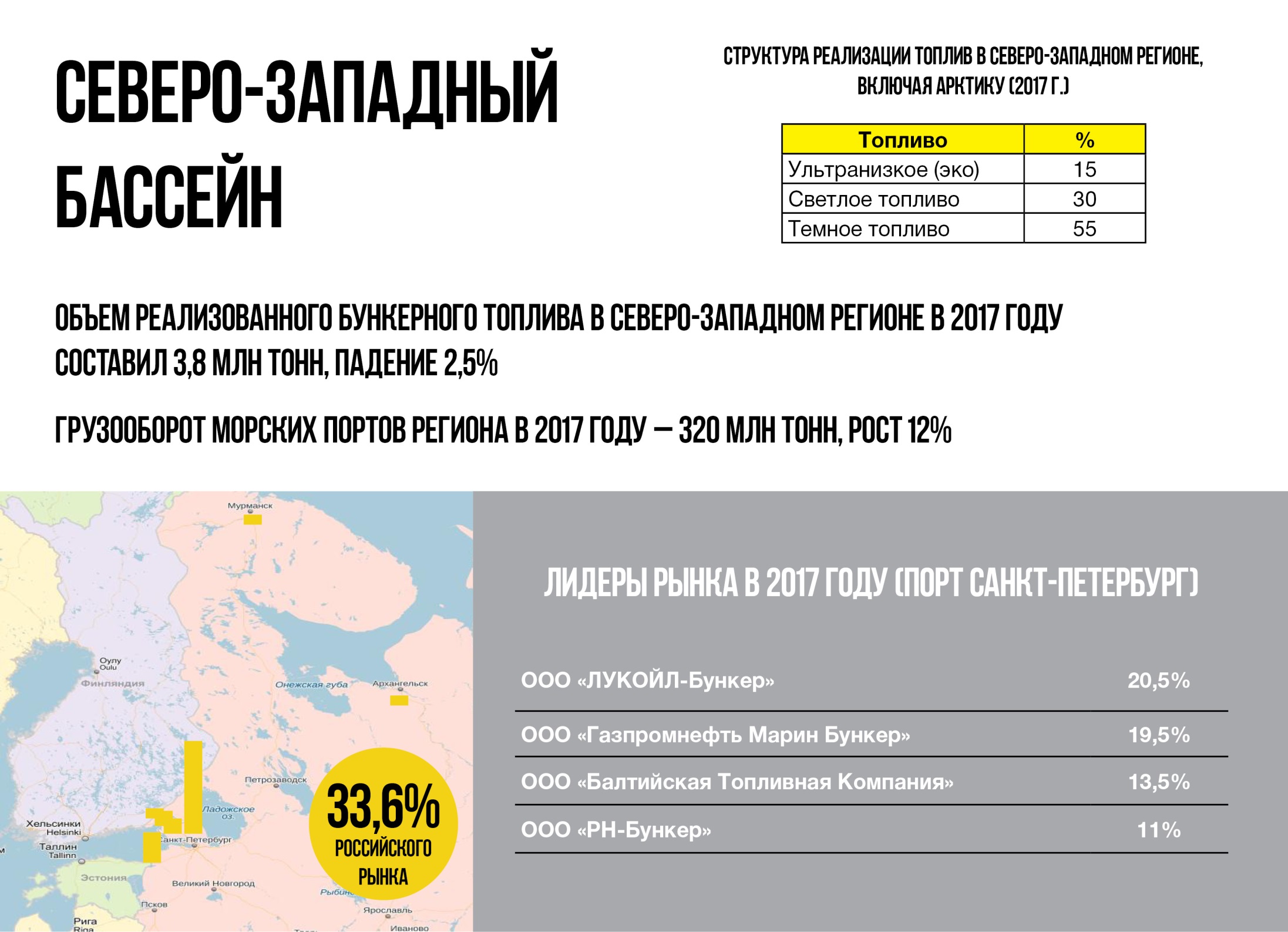 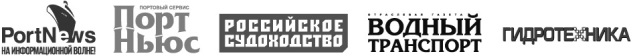 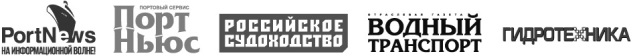 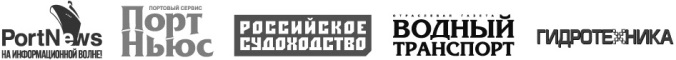 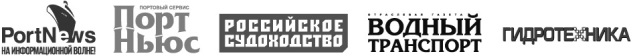 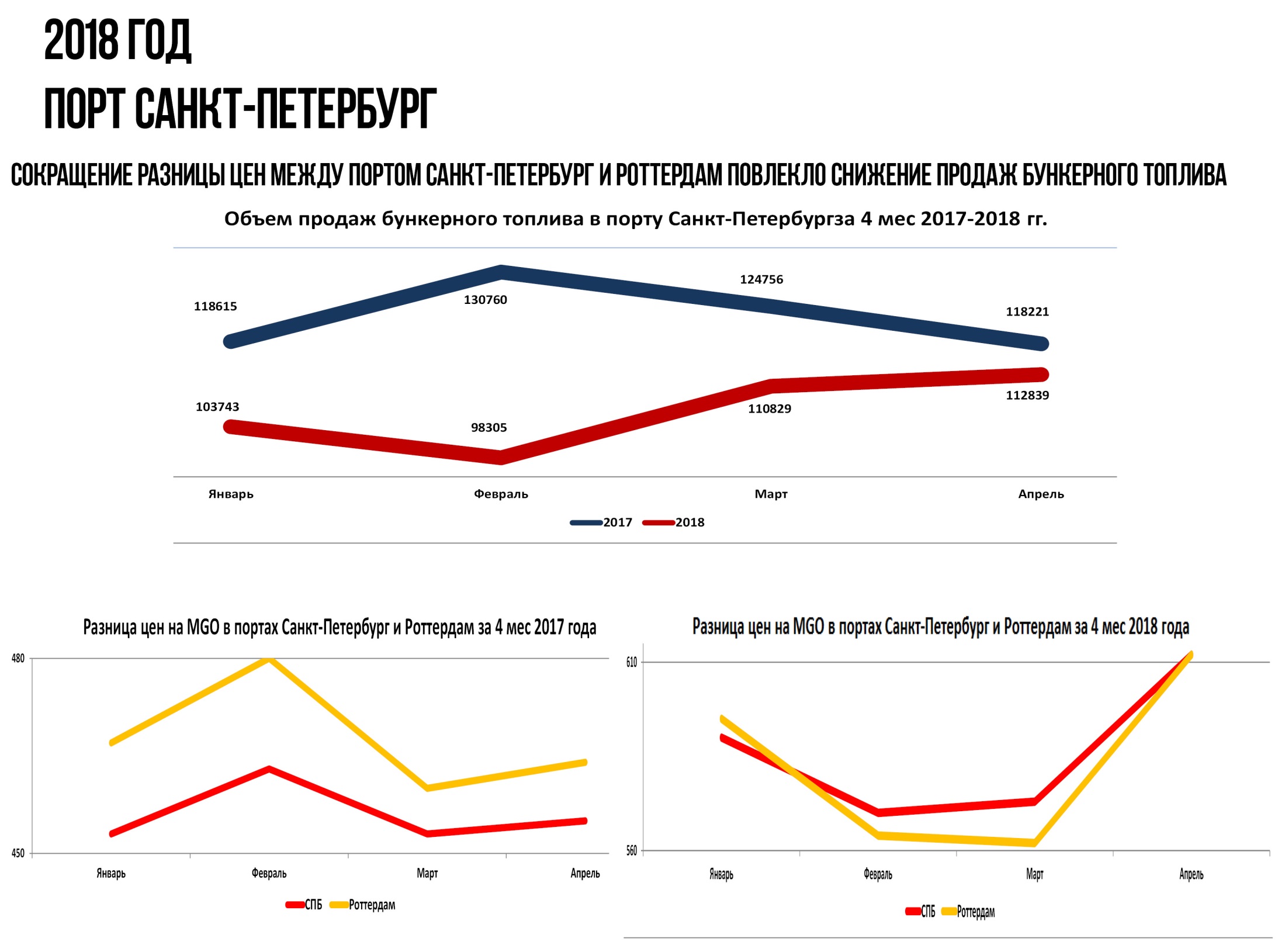 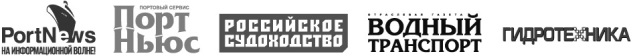 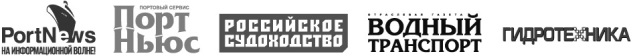 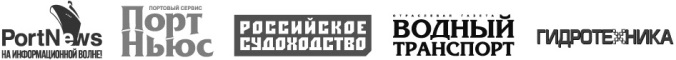 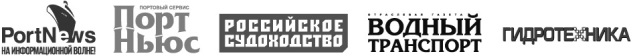 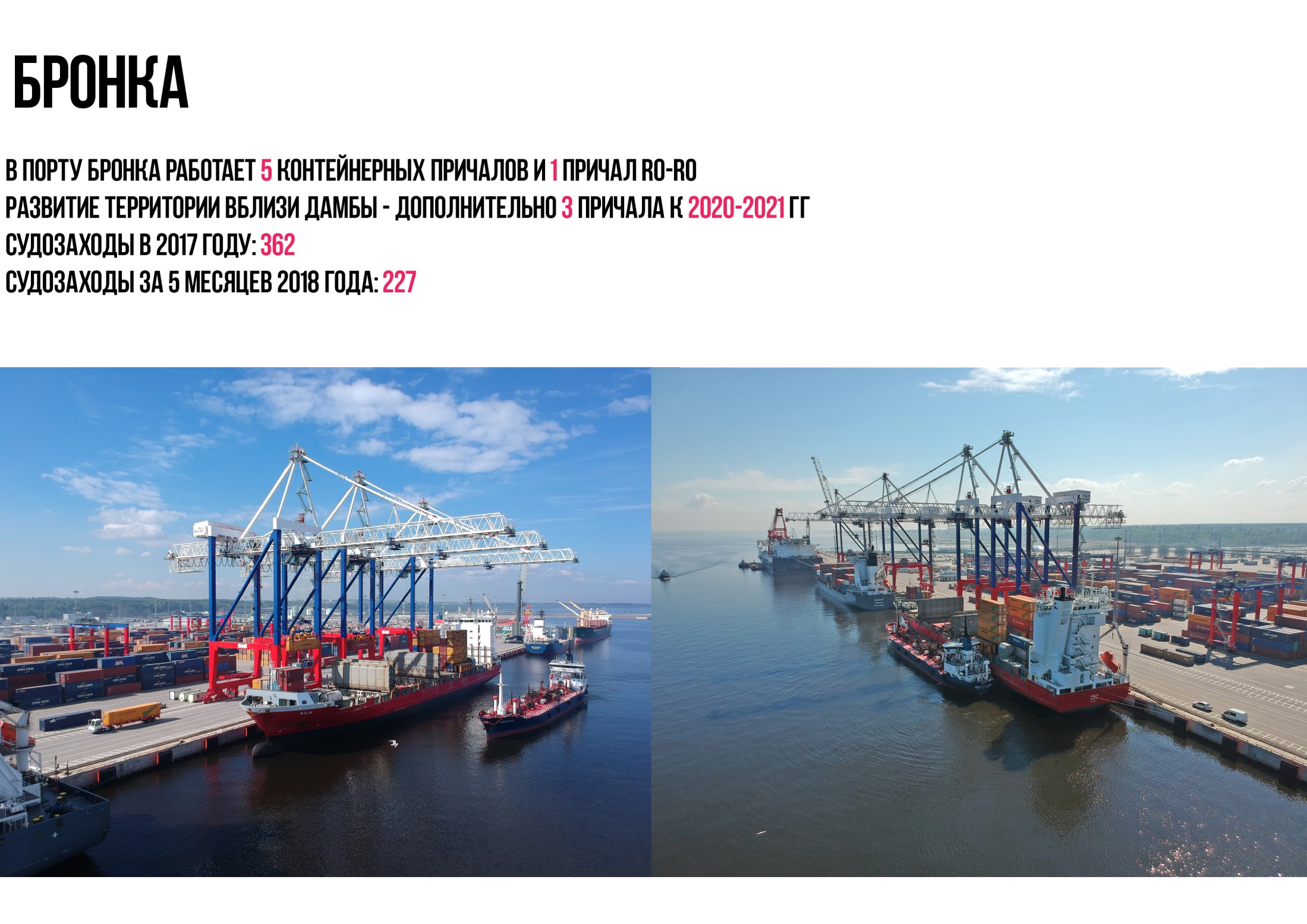 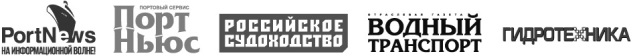 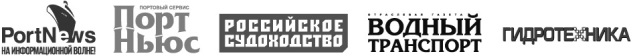 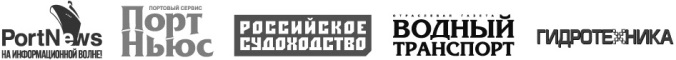 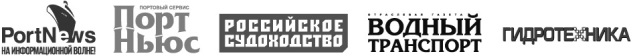 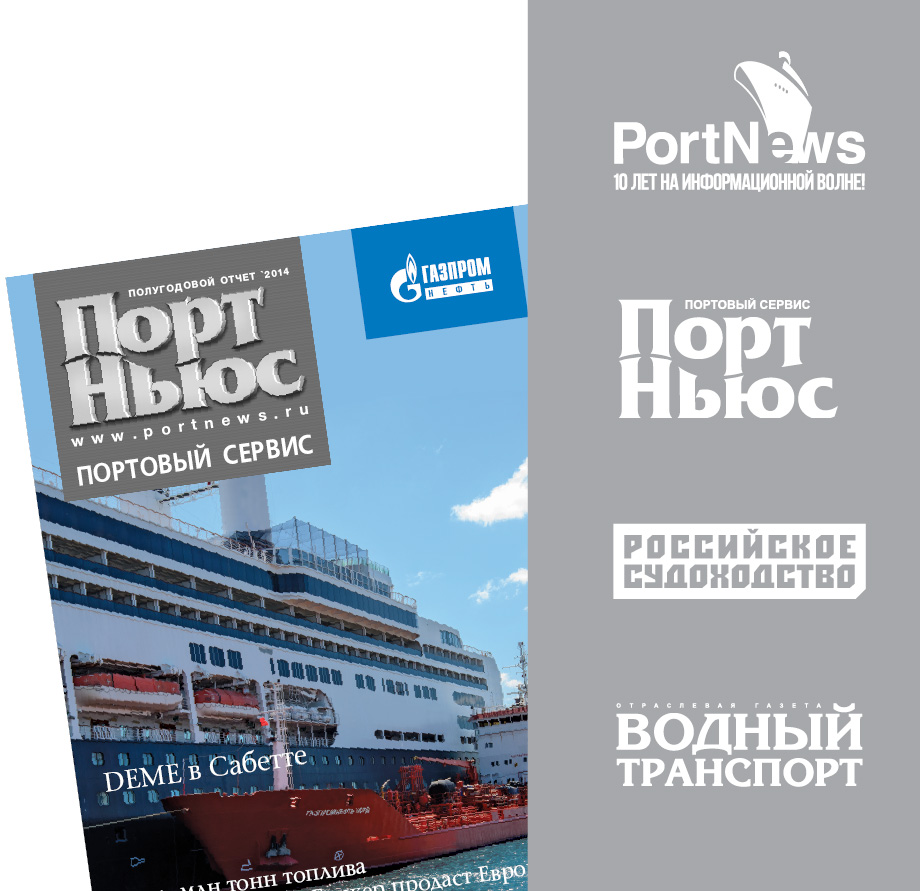 Северо-Запад, Арктика
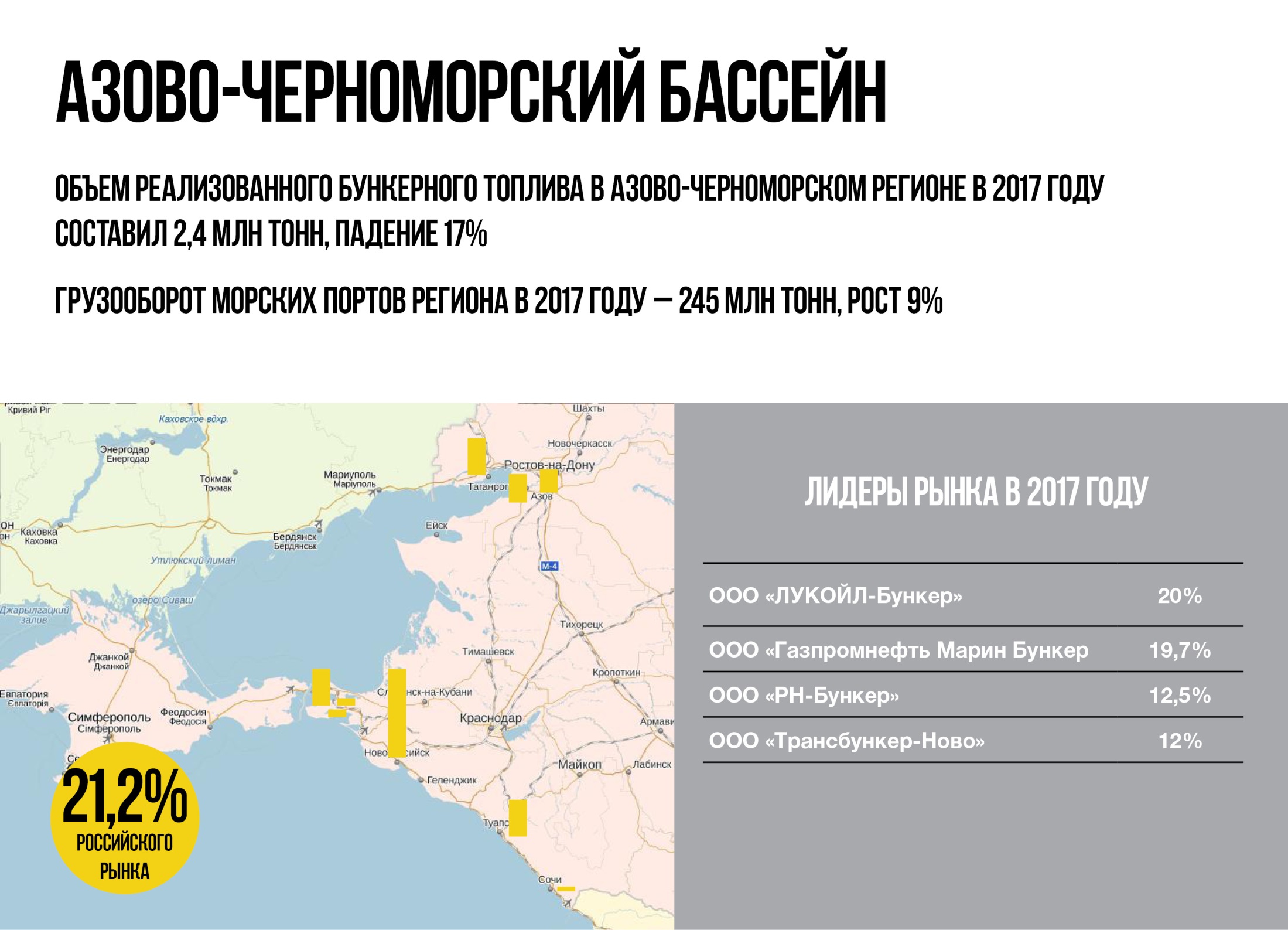 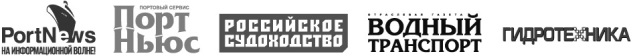 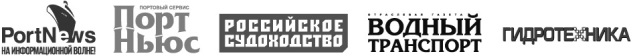 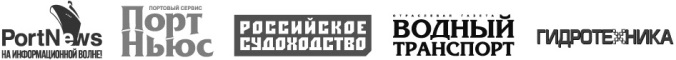 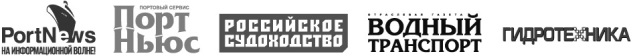 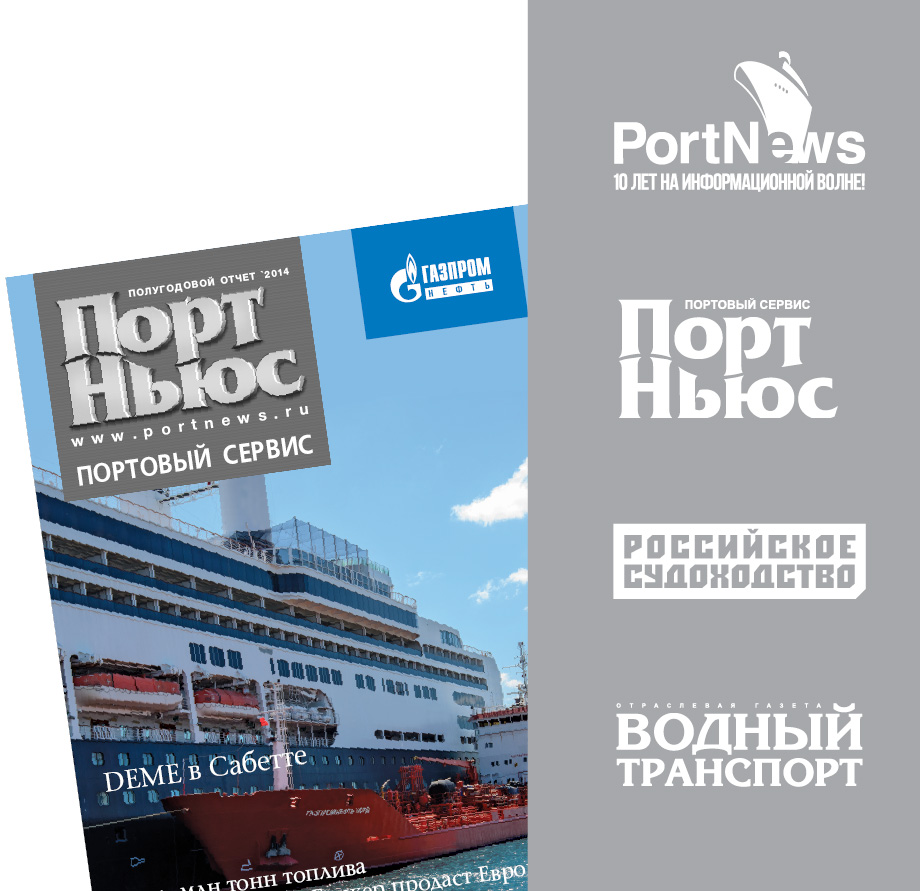 Южный бассейн
Прогноз продаж бункерного топлива (нефтепродуктов) в портах России
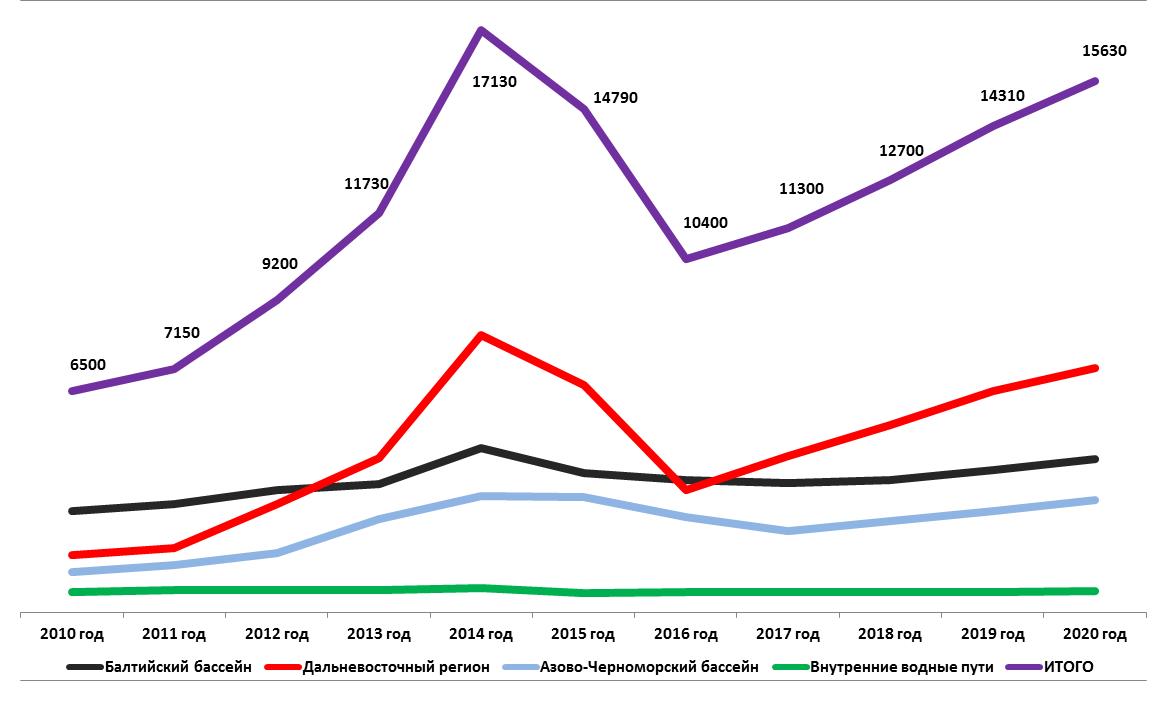 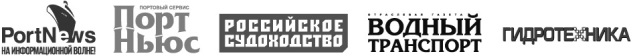 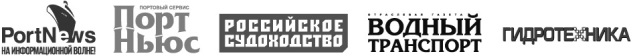 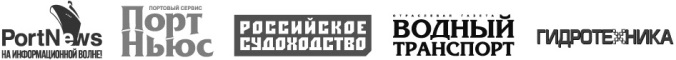 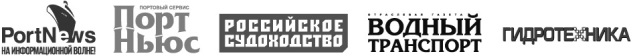 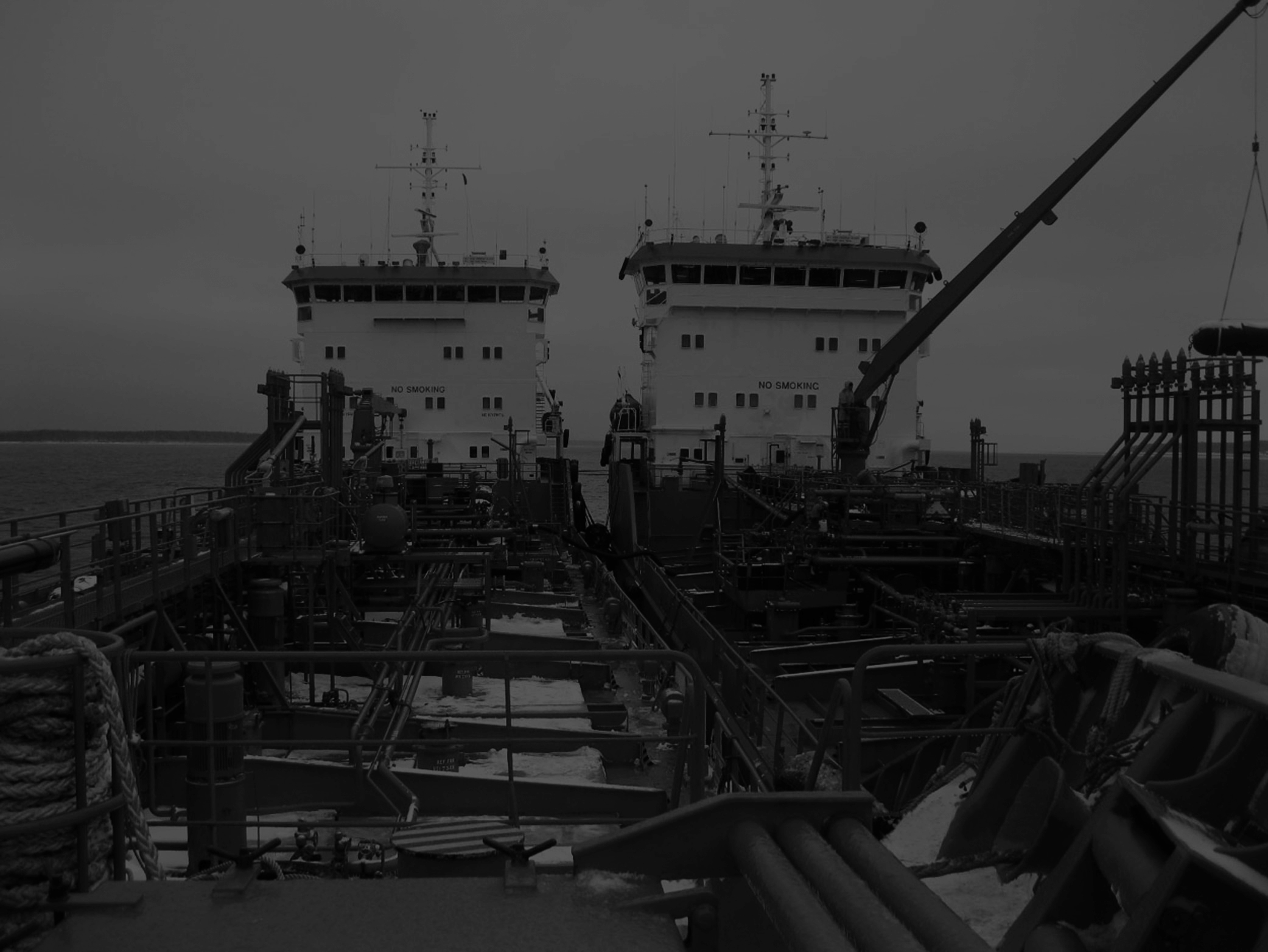 БЛАГОДАРЮ 
ЗА ВНИМАНИЕ!


Медиа-группа «ПортНьюс»  
mn@portnews.ru 

 
www.portnews.ru       www.rus-shipping.ru